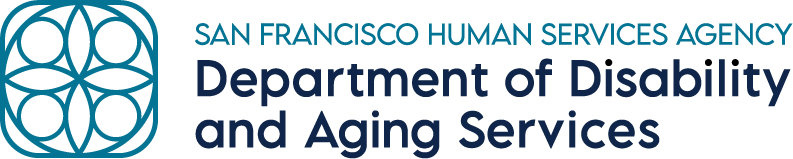 Case Management System AssessmentApril 2021
OAC Presentation May 16, 2022
Case Management Assessment Guiding Questions
1. What is the case management landscape in San Francisco?

2. Where / how does the DAS case management system fit into the broader case management landscape in San Francisco?

3. What gaps / barriers exist in the San Francisco case management landscape?
Research and data collection activities
Key informant interviews - DAS, DPH, HSH

Survey – DAS, DPH, HSH case managers, program administrators, service recipients

Challenge of shelter-in-place – focus groups eliminated and direct interviews with case managers and program administrators
Recommendations & Strategies implemented
Bolster data collection, monitoring, and sharing
Reviewed “pending” client protocol with Clinical Collaborative and case managers to ensure clients are on boarded in a timely manner or “removed before service” if no longer interested in case management service
Intake HUB re-launched calling waitlisted clients as they approach the top to confirm contact info, need and interest in case management
Let clients know that MSSP program also may be an option for CM services if they qualify
Recommendations  Strategies Implemented & Planned
Build capacity to address complex client needs.
Currently: Mental Health Association of San Francisco
In late April DAS launched new skills and resources training series sessions include:
Challenging Clients and Difficult Situations
Depression and suicidal Ideation
Advanced techniques for complex situations
Substance Use
Personality Disorders
Mental health/social isolation 
Case Manager training series on DPH Behavioral Services in FY22/23
Planned Strategies & Projected Impact
Across the board wage increase to Case Management programs
Additional increase to lowest compensated
Additional case manager added to the system
Allow for more rapid filling of current vacancies with qualified and skilled case managers
Retain seasoned and dedicated staff who provide high quality case management services 
 Additional staff will lower current waitlist and serve populations identified as underserved in the 2022 Dignity Fund Community Needs Assessment